единый государственный экзамен 2020 год
Расписание ЕГЭ-2020
Досрочный период:
с 20 марта по 6 апреля 2020 года (резерв с 8 апреля по 13 апреля 2020 года)
Основной период:
с 25 мая по 16 июня 2020 года (резерв с 19 июня по 29 июня 2020 года)
Дополнительный период:
с 4 сентября по 7 сентября 2020 года (резерв 22 сентября 2020 года)
До 1 февраля формируется Рис
Образовательной организации необходимо:
Собрать заявления от участников ЕГЭ (ГВЭ) с указанием перечня, сдаваемых предметов
Собрать согласия на обработку персональных данных
Собрать подписанные памятки о Порядке проведения ЕГЭ
Провести разъяснительную работу с участниками ЕГЭ (ГВЭ), родителями (законными представителями)
Обновить стенды ГИА, сайты (разделы ГИА)
Демоверсии по всем предметам,особенности формулировок тем итогового сочинения на сайте ФИПИ
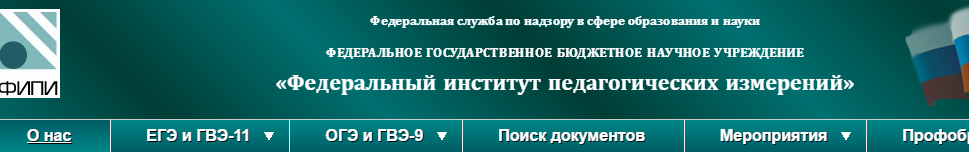 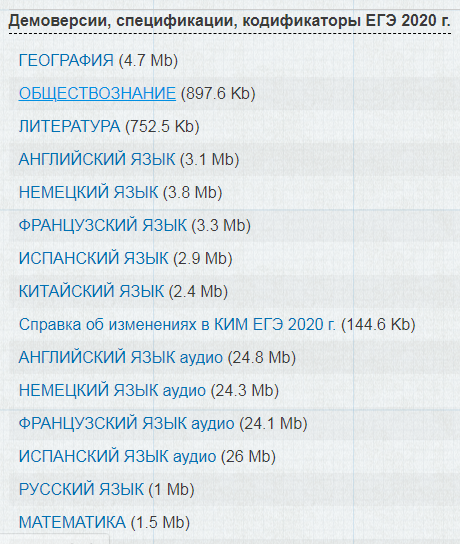 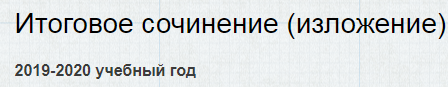 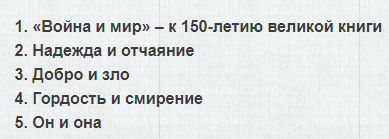 Итоговое сочинение - допуск к ГИА
Итоговое  сочинение (изложение) 04.12.2019
Участвовало
                  Сочинение                              Изложение 
                       2879                                           38
Не явилось 
                         9                                                 3
Получили «Незачет» 
                40 уч. (в 2019 г. 10)                      2уч. (в 2019 г. 0)
Распределение по темам:
Война и мир – 1,6 % 
Надежда и отчаяние – 12,8 %
Добро и зло – 45,3 %
Гордость и смирение – 23,4%
Он и она – 18,2 %
Итоговое собеседование 2019-2020 учебном году - допуск к ГИА - 9.
12 февраля 2020 – основной срок.
11 марта 2020 и 18 мая 2020 – дополнительные сроки.

Итоговое собеседование как допуск к ГИА – бессрочно.
 
Скачивание материалов с портала - topic9.rustest.ru
Необходимо подготовиться к итоговому собеседованию в школе:
Убрать в аудитории проведения справочную информацию;
Подготовить принтеры (проверить на полосы и четкость изображения);
Подготовить ноутбуки, компьютеры (проверить на вирусы и при обнаружении устранить) и аудиозаписывающие устройства.
Приказы Министерства образования:
Приказ МОиН РБ №1798 от 29.11.2019 г. о сроках проведения итогового собеседования в РБ в 2020 г.
Приказы Комитета по образованию Администрации г.Улан-Удэ соответствуют Приказам МОиН.
Приказы внутри школ.
30 января 2020 г. будет проведение апробации итогового собеседования в ОО №№19,41 и 44.
Назначение итогового собеседования
определение соответствия результатов освоения обучающимися основных образовательных программ основного общего образования соответствующим требованиям федерального государственного образовательного стандарта. 
Итоговое собеседование по русскому языку проводится в соответствии с Федеральным законом «Об образовании в Российской Федерации» от 29.12.2012 № 273-ФЗ и Порядком проведения государственной итоговой аттестации по образовательным программам основного общего образования, утверждённым приказом Минпросвещения России и Рособрнадзора от 07.11.2018 № 189/1513
Характеристика структуры и содержания  ИС
Сроки и продолжительность проведения итогового собеседования
Итоговое собеседования проводится во вторую среду февраля.
Продолжительность проведения итогового собеседования для каждого участника итогового собеседования составляет в среднем 15 минут. 
Для участников итогового собеседования с ОВЗ, участников итогового собеседования – детей-инвалидов и инвалидов продолжительность проведения итогового собеседования увеличивается на 30 минут. 
В продолжительность итогового собеседования не включается время, отведенное на подготовительные мероприятия (приветствие участника итогового собеседования, внесение сведений в ведомость учета проведения итогового собеседования в аудитории, инструктаж участника собеседования экзаменатором-собеседником по выполнению заданий КИМ до начала процедуры и др.).
В случае получения неудовлетворительного результата («незачет») за итоговое собеседование обучающиеся, экстерны вправе пересдать итоговое собеседование в текущем учебном году, но не более двух раз и только в дополнительные сроки, предусмотренные расписанием проведения итогового собеседования (во вторую рабочую среду марта и первый рабочий понедельник мая).
Участники итогового собеседования могут быть повторно допущены в текущем учебном году к прохождению итогового собеседования в случаях, предусмотренных настоящими Рекомендациями, в дополнительные сроки.
Итоговое собеседование может проводиться в ходе учебного процесса в образовательной организации. 
Участники итогового собеседования могут принимать участие в итоговом собеседовании без отрыва от образовательного процесса (находиться на уроке во время ожидания очереди и возвращаться на урок после проведения итогового собеседования).
 Участники итогового собеседования, ожидающие свою очередь, не должны пересекаться с участниками, прошедшими процедуру итогового собеседования. 
При этом итоговое собеседование может проводиться и вне учебного процесса в образовательной организации.
Для проведения итогового собеседования выделяются:
учебные кабинеты проведения итогового собеседования, в которых участники проходят процедуру итогового собеседования (аудитория проведения итогового собеседования); 
учебные кабинеты образовательной организации, в которых участники итогового собеседования ожидают очереди для участия в итоговом собеседовании (в учебных кабинетах образовательной организации параллельно может вестись урок для участников итогового собеседования, ожидающих своей очереди), а также учебные кабинеты для участников, прошедших итоговое собеседование (например, обучающиеся могут ожидать начало следующего урока в данном учебном кабинете);
помещение для получения КИМ итогового собеседования и внесения результатов итогового собеседования в специализированную форму для внесения информации из протоколов экспертов по оцениванию ответов участников итогового собеседования (Штаб).
Не позднее чем за две недели до проведения итогового собеседования руководитель образовательной организации обеспечивает создание комиссии по проведению и комиссии по проверке итогового собеседования.
 Состав комиссии по проведению:
ответственный организатор образовательной организации, обеспечивающий подготовку и проведение итогового собеседования 
организаторы проведения итогового собеседования, обеспечивающие передвижение участников итогового собеседования 
экзаменатор-собеседник, который проводит собеседование с участниками итогового собеседования
технический специалист, обеспечивающий получение КИМ итогового собеседования с федерального Интернет-ресурса
Состав комиссии по проверке
эксперты по проверке ответов участников итогового собеседования  ( только учителя русского языка и литературы)
    Количественный состав комиссии по проверке определяет образовательная организация в зависимости от количества участников итогового собеседования, количества аудиторий проведения итогового собеседования и количества учителей русского языка и литературы.
В случае небольшого количества участников итогового собеседования и учителей, участвующих в проверке итогового собеседования, рекомендуется сформировать единую комиссию по проведению и проверке итогового собеседования в образовательной организации.
Проведение итогового собеседования
В день проведения итогового собеседования не позднее 08.00 по местному времени технический специалист получает с Интернет-ресурса (http://topic9.rustest.ru) и тиражирует материалы для проведения итогового собеседования.
  В день проведения итогового собеседования могут присутствовать:
аккредитованные общественные наблюдатели;
аккредитованные представители средств массовой информации;
должностные лица Рособрнадзора, а также иные лица, определенные Рособрнадзором, и (или) должностные лица органа исполнительной власти субъекта Российской Федерации, осуществляющего переданные полномочия Российской Федерации в сфере образования.

        Итоговое собеседование начинается в 09.00 по местному времени.
Порядок проверки и оценивания итогового собеседования
Эксперты комиссии по проверке итогового собеседования должны соответствовать:  
Владение необходимой нормативной базой:
федеральный компонент государственных образовательных стандартов основного общего и среднего (полного) общего образования по русскому языку, по литературе (базовый и профильный уровни), утвержденный приказом Минобразования России от 05.03.2004 № 1089);
нормативные правовые акты, регламентирующие проведение итогового собеседования;
рекомендации по организации и проведению итогового собеседования.
Владение необходимыми предметными компетенциями:
иметь высшее образование по специальности «Русский язык и литература»                             с квалификацией «Учитель русского языка и литературы».
    Владение компетенциями, необходимыми для проверки итогового собеседования:
умение объективно оценивать устные ответы участников итогового собеседования;
умение применять установленные критерии и нормативы оценки;
умение разграничивать ошибки и недочёты различного типа; 
умение оформлять результаты проверки, соблюдая установленные требования;
умение обобщать результаты.
Оценивание работ участников итогового собеседования по двум схемам:
Первая схема: проверка ответов каждого участника итогового собеседования осуществляется экспертом непосредственно в процессе ответа по специально разработанным критериям по системе «зачет»/«незачет». При необходимости, возможно повторное прослушивание и оценивание записи ответов отдельных участников.
Вторая схема: проверка ответов каждого участника итогового собеседования после окончания проведения итогового собеседования в соответствии с критериями по аудиозаписям ответов участников итогового собеседования.

Проверка и оценивание итогового собеседования должна завершиться не позднее чем через пять календарных дней с даты проведения итогового собеседования.
Экзаменатор-собеседник создает доброжелательную рабочую атмосферу.
Экзаменатор-собеседник при проведении итогового собеседования организует деятельность участника итогового собеседования.
Выполняет роль собеседника.
выдает КИМ итогового собеседования;
фиксирует время выполнения каждого задания КИМ итогового собеседования, следит за соблюдением времени, отведенного на: подготовку ответа, ответ участника итогового собеседования, общее время, отведенное на проведение итогового собеседования для каждого участника (время может быть скорректировано с учетом индивидуальных особенностей участников итогового собеседования);
следит за тем, чтобы участник итогового собеседования произнес под аудиозапись свою фамилию, имя, отчество, номер варианта прежде, чем приступить к ответу (в продолжительность проведения итогового собеседования не включается);
следит за тем, чтобы участник итогового собеседования произносил номер задания перед ответом на каждое из заданий.
ЭКСПЕРТ
Не позднее чем за день до проведения итогового собеседования ознакомиться с:
демоверсиями материалов для проведения итогового собеседования, размещенными на официальном сайте ФГБНУ «ФИПИ», включая критерии оценивания итогового собеседования, полученные от ответственного организатора образовательной организации;
порядком проведения и проверки итогового собеседования, определенным ОИВ;
настоящими Рекомендациями.
В день проведения итогового собеседования:
      получить от ответственного организатора образовательной организации следующие материалы: 
протокол эксперта по оцениванию ответов участников итогового собеседования;
КИМ итогового собеседования;
доставочный пакет для упаковки протоколов эксперта по оцениванию ответов участников итогового собеседования. 
Ознакомиться с материалами для проведения итогового собеседования, полученными в день проведения итогового собеседования (КИМ итогового собеседования, протоколом эксперта по оцениванию ответов участников итогового собеседования).
Во время проведения итогового собеседования:
оценивать ответы участников итогового собеседования непосредственно в аудитории проведения итогового собеседования во время проведения итогового собеседования с участниками или после проведения собеседования, прослушивая аудиозапись
Эксперт не должен вмешиваться в беседу участника и экзаменатора-собеседника!
Если эксперт находится в аудитории проведения итогового собеседования, его рабочее место рекомендуется определить в той части учебного кабинета, в которой участник итогового собеседования зрительно не сможет наблюдать (и, соответственно, отвлекаться) на процесс оценивания итогового собеседования.
Все бланки односторонние!